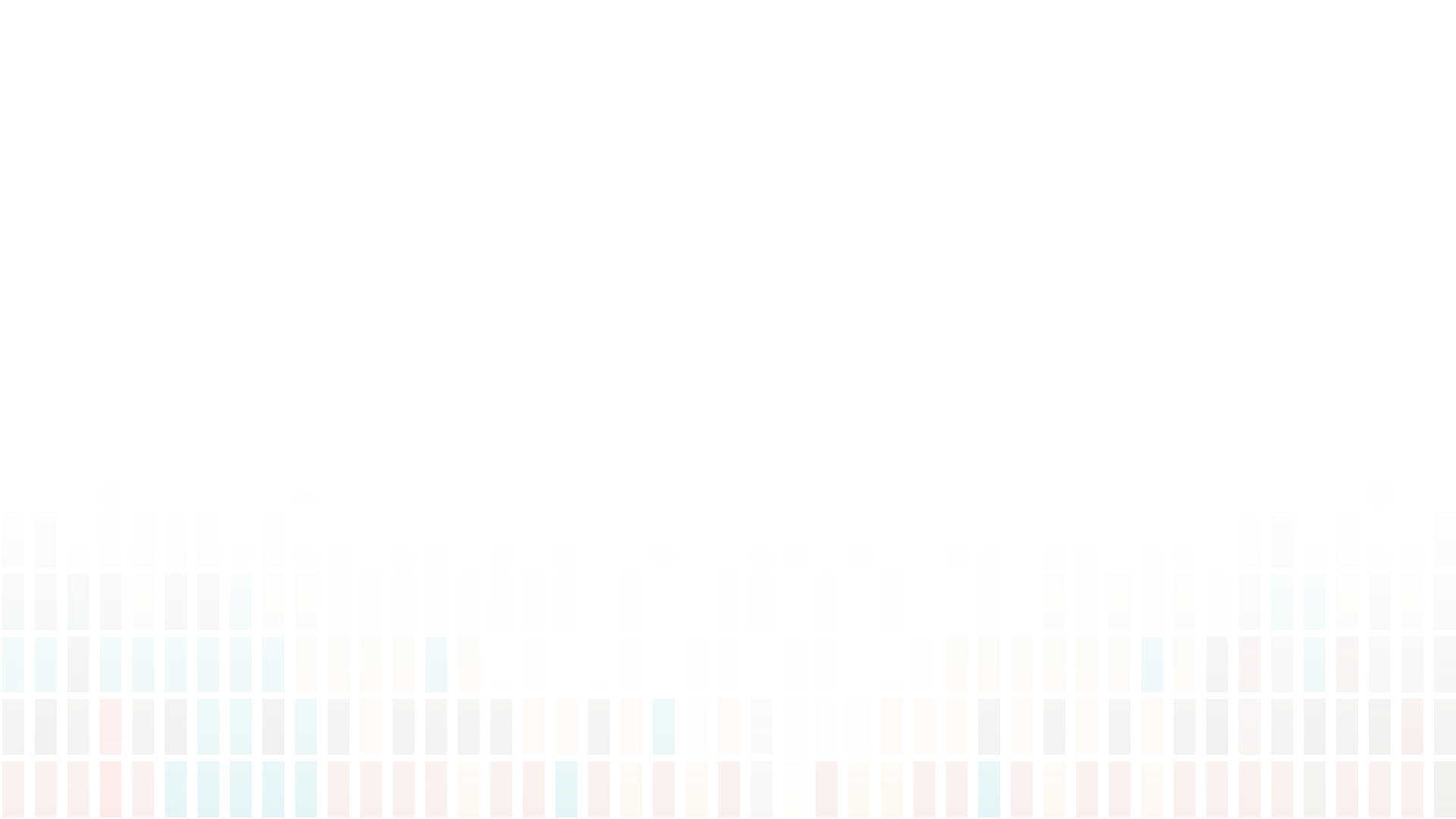 Motion in Real and Virtual Worlds
CS 498VR: Virtual Reality
UNIVERSITY OF ILLINOIS AT URBANA-CHAMPAIGN
Eric Shaffer
Mathematical Modeling of Motion
The physics of both real and virtual worlds impact VR experiences.
We will look at
How phsyics engines model motion in VR
How motion tracking methods rely on accelerations and velocities
How human vestibular organs rely on accelerations and velocities
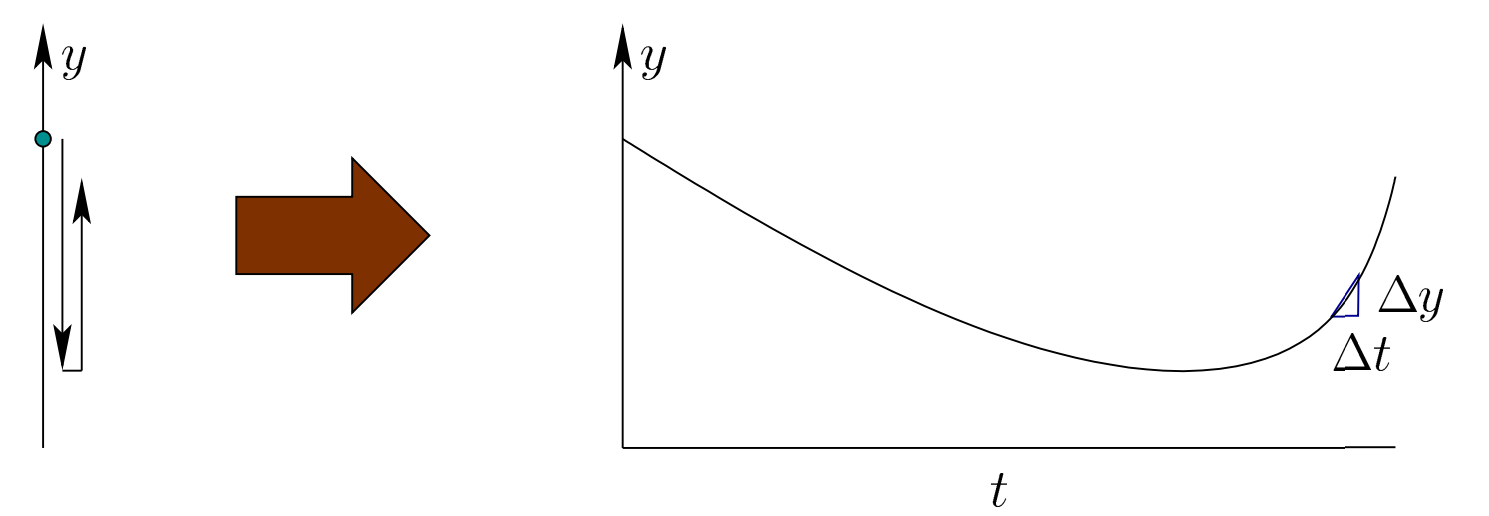 1D Motion
Suppose y(t) gives a position at a given time
How do you compute y(t) if you can measure velocity

      Numerically we have                                                       since
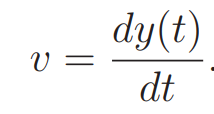 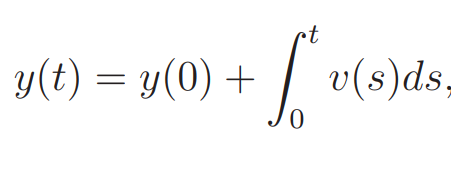 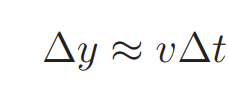 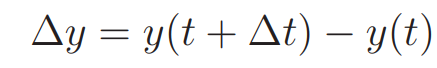 [Speaker Notes: Sensor for v(t) is odometer
For constant v(t), y(t) = ? y(t) = y0 + vt For unconstant v(t), y(t) = ? numerical solution only]
Acceleration
Acceleration is the rate of change of the velocity




We can approximate this numerically as before
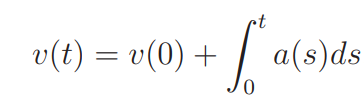 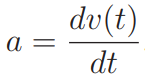 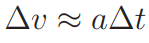 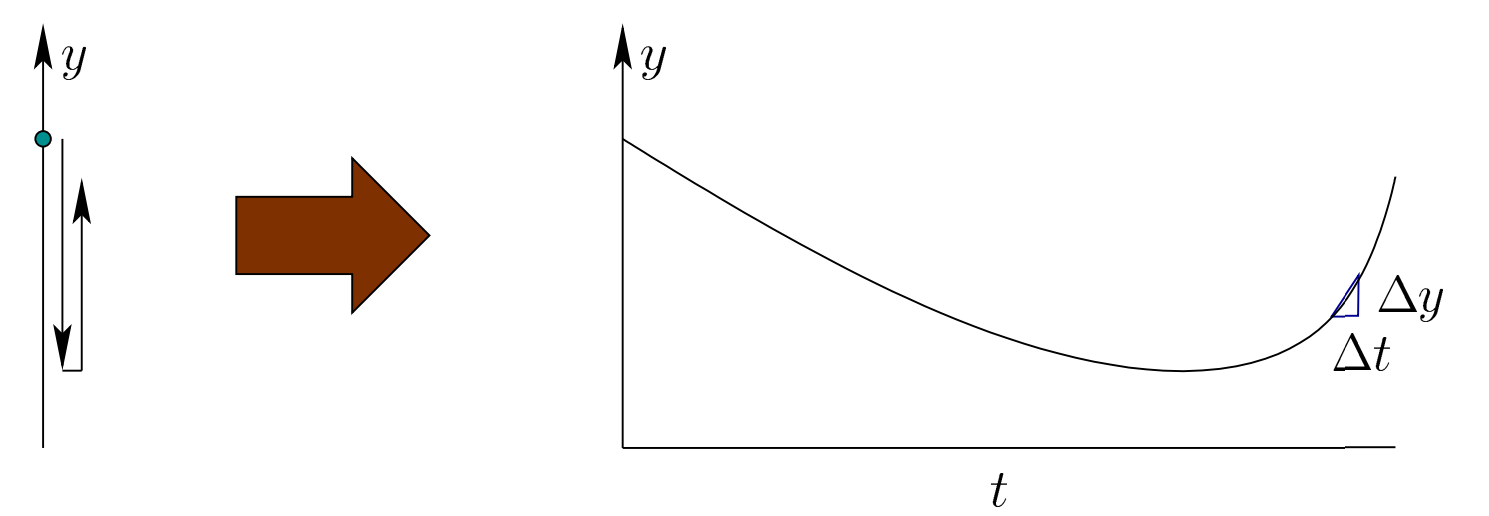 Error
Numerically we have
We are approximating an integral by stepping in the direction of the velocity
This is called Euler Integration
Error is proportional to the size of the timestep O(Δt)…which is not good
Using a higher order method like 4th order Runge-Kutta (RK4) would be better
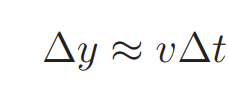 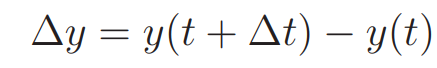 [Speaker Notes: Sensor for v(t) is odometer
For constant v(t), y(t) = ? y(t) = y0 + vt For unconstant v(t), y(t) = ? numerical solution only]
A Simple Newtonian Physics Engine
We will animate particles (aka point masses)
Position is changed by velocity
Velocity is changed by acceleration
Forces alter acceleration

Our physics engine will integrate to compute
Position
Velocity
We set the acceleration by applying forces
Mass and Acceleration
To find the acceleration due to a force we have 
So we need to know the inverse mass of the particle
You can model infinite mass objects by setting this value to 0
Force: Gravity
Law of Universal Gravitation
G is a universal constant
mi is the mass of object I
r is the distance between object centers
we care only about gravity of the Earth
m1 and r are constants
r is about 6400 km on Earth
We simplify to f = mg
g is about 10ms-2
For gaming, 10ms-2 tends to look boring
Shooters often use 15ms-2 
Driving games often use  20ms-2 
Some tune g object-by-object
Force: Gravity
If we consider acceleration due to gravity we have
So acceleration due to gravity is independent of mass
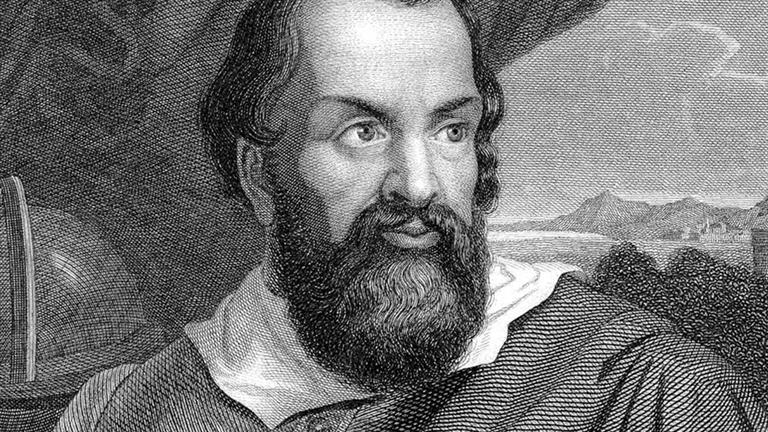 Force: Drag
Drag dampens velocity
Caused by friction with the medium the object moves through
Even neglecting, you need to dampen velocity
Otherwise numerical errors likely drive it higher than it should be
A velocity update with drag can be implemented as



important to incorporate time so drag changes if the frame rate varies
The Integrator
Collision Detection
Often requires use of bounding volumes or spatial data structures

Broad Phase: Uses bounding volumes to quickly determine which objects need to be checked closely for collision
Narrow Phase: Perform careful, expensive collision checks, such as triangle-triangle intersection for meshes
Bounding Volumes
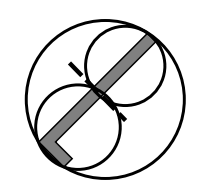 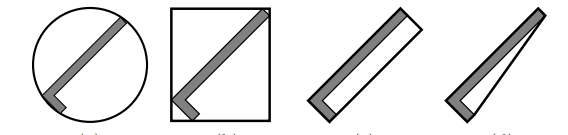 Sphere    AABB     OOBB   Convex Hull  Hierarchical (BVH)

AABB=Axis Aligned Bounding Box
OOBB = Object-Oriented Bounding Box
BVH  = Bounding Volume Hierarchy
Collision Detection
Surprisingly complex topic
Even a high-quality engine like Unity has issues
We will discuss how to simulate only two types of collision
Sphere-Wall
Sphere-Sphere
We check for a collision when updating position
If a collision occurs the velocity vector is altered
Position is determined by the contact 
Position and velocity update are completed with new values
over the remaining time
Dynamic Collision Detection
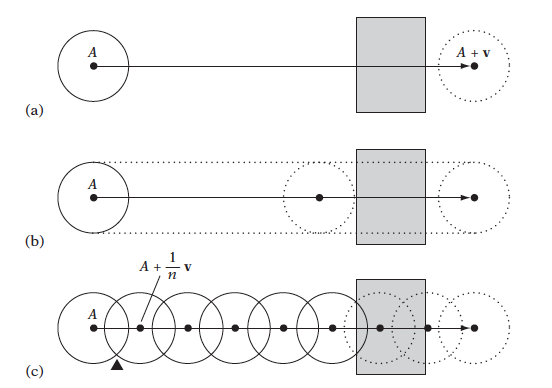 Dynamic collision tests an exhibit tunneling 

if only the final positions of the objects are tested (a)

Or even if the paths of the objects are sampled (c)

A sweep test assures detection but may not be computationally feasible.
Sphere-Plane Collision
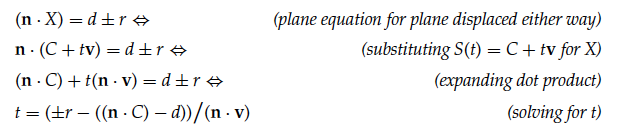 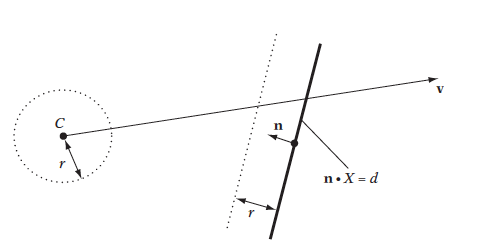 Can make it even simpler for the box walls in  MP.How?
Sphere-Sphere Collision
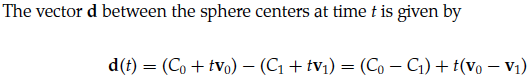 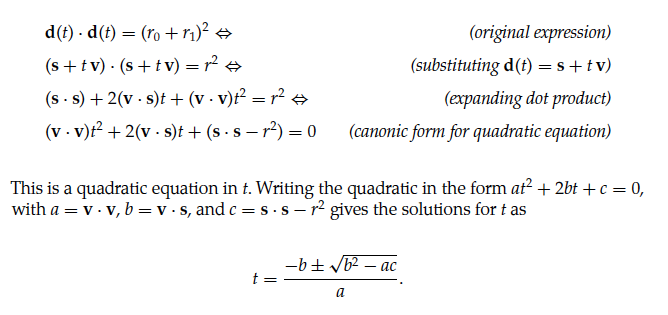 Collision Resolution
First, find closing (aka separating) velocity
Component of velocity of two objects  in direction from one to another


Collisions that preserve momentum are perfectly elastic
We will use vs_after = -cvs
c is the coefficient of restitution…a material property that you choose